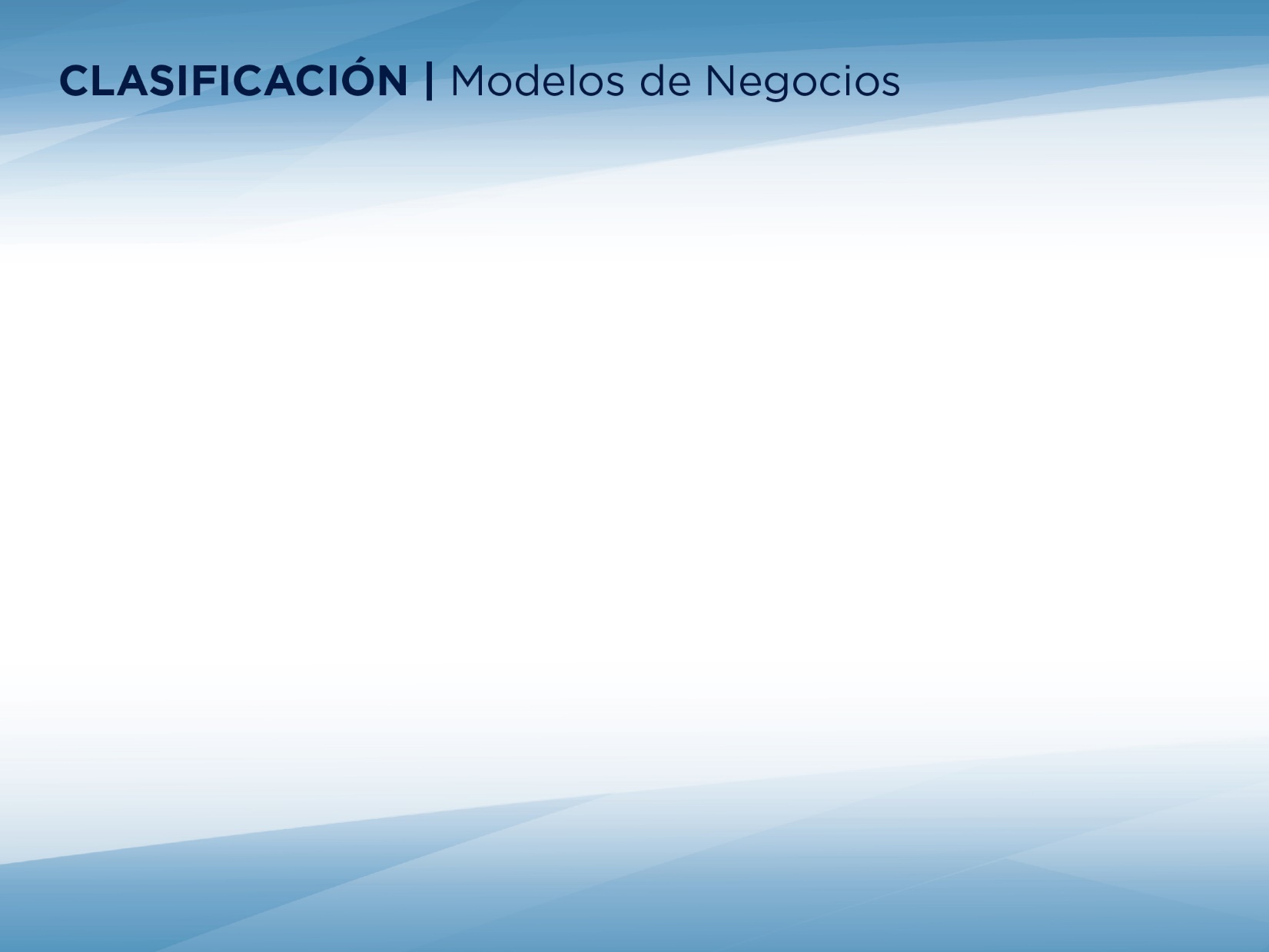 INNOV. MEJORADORES
INNOV. DISRUPTIVOS
ON DEMAND
Ofrecen coberturas contratadas online o vía API.
BASADAS EN USO
Cobertura con premio según comportamiento.
MICRO
Ofrece micro seguros vía mecanismos online.
P2P
Agrupación para compartir riesgo y beneficiarse de una PU.
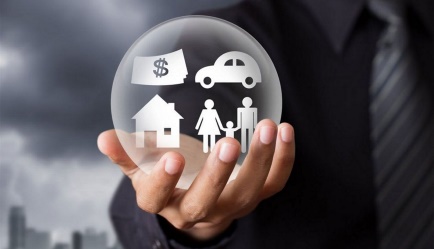 CANAL DIGITAL DIRECTO
Tradicional que opera uno de sus canales de forma directa digital.
ASEGURADORAS
DIGITALES NATIVAS
Tradicional que opera de forma digital o mobile.
DISTRIBUIDORES
MARKETPLACES Y DIST. B2B
Comparar planes  
a clientes 
propios
BROKERS DIGITALES
Plataforma 
para contratar pólizas de 
Compañías.
AGGREGATORS
Permiten comparar 
planes de aseguradores
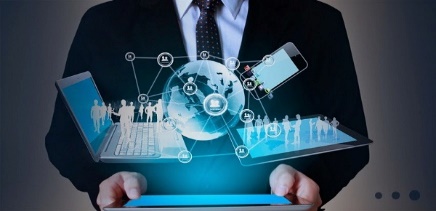 PLATAFORMAS PARA PAS
Sitios que derivan leads de seguros a PAS…
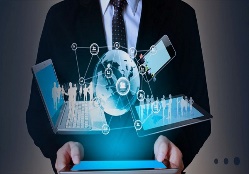 INTERMEDIARIOS EN USO
Soluciones de tecnología; Blockchain o drones.
Ubicación en la Cadena
FACILITADORES
ESPECIALISTAS EN TECNOLOGÍA
Soluciones basadas en tecnología específica como Blockchain o drones.
SOLUCIONES DE FRONT OFFICE
Soluciones que mejoran procesos de front office (relación bróker-cliente).
MANEJO DE SINIESTROS
Soluciones que mejoran la admin. de siniestros con asegurados y terceros.
ESPECIALISTAS EN DATOS
Captura, análisis y manejo de datos para mejorar la cadena de valor.
ADMIN. DE PÓLIZAS
APPS que mejoran procesos de suscripción y administración de pólizas.
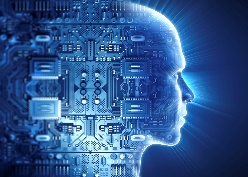 Nivel de Disrupción
(* )Adaptación al Mercado local de la clasificación de Capgemini
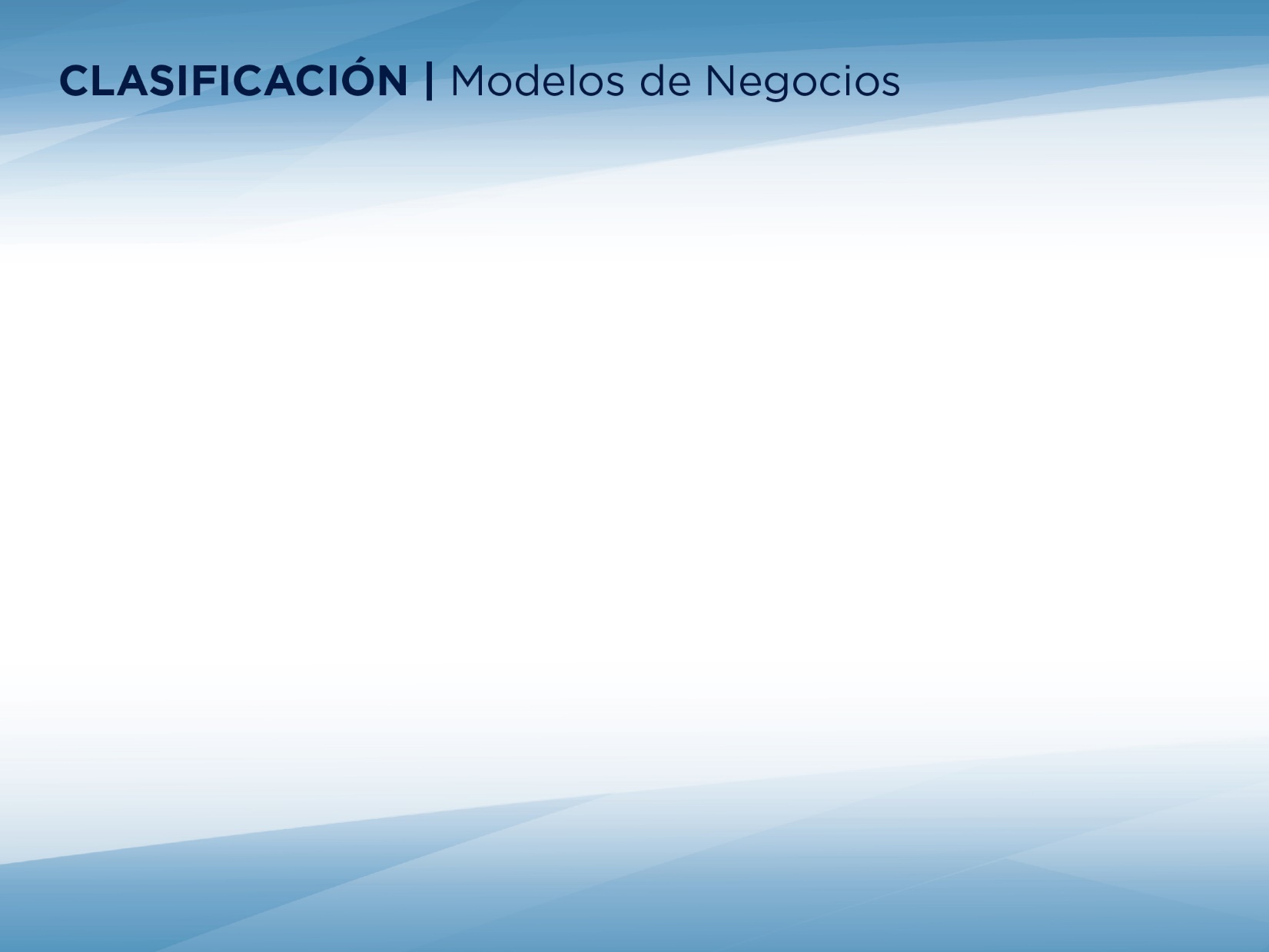 INNOV. MEJORADORES
INNOV. DISRUPTIVOS
ON DEMAND
Ofrecen coberturas contratadas online o vía API
BASADAS EN USO
Cobertura con premio según comportamiento
MICRO
Ofrece micro seguros vía mecanismos online
P2P
Agrupación para compartir riesgo y beneficiarse de una PU
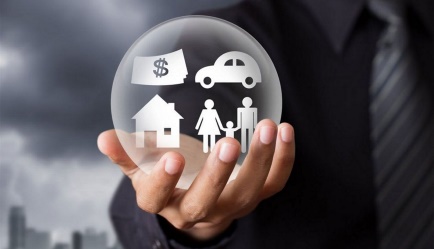 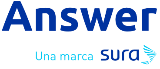 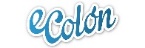 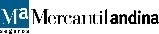 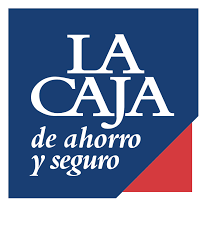 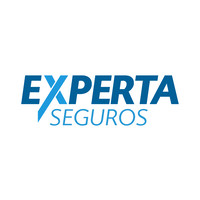 ASEGURADORAS
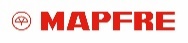 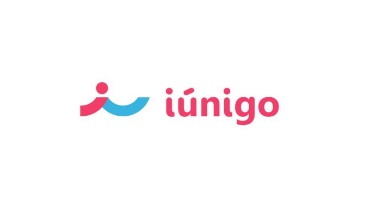 DISTRIBUIDORES
MARKETPLACES Y DIST. B2B
BROKERS DIGITALES
AGGREGATORS
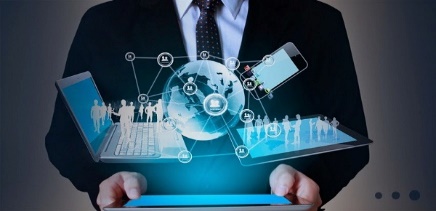 PLATAFORMAS PARA PAS
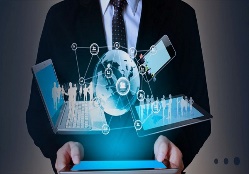 Ubicación en la Cadena
INTERMEDIARIOS EN USO
FACILITADORES
ESPECIALISTAS EN TECNOLOGÍA
SOLUCIONES DE FRONT OFFICE
MANEJO DE SINIESTROS
ESPECIALISTAS EN DATOS
ADMINISTRACIÓN DE PÓLIZAS
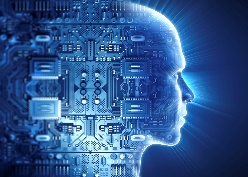 Nivel de Disrupción
(* )Adaptación al Mercado local de la clasificación de Capgemini
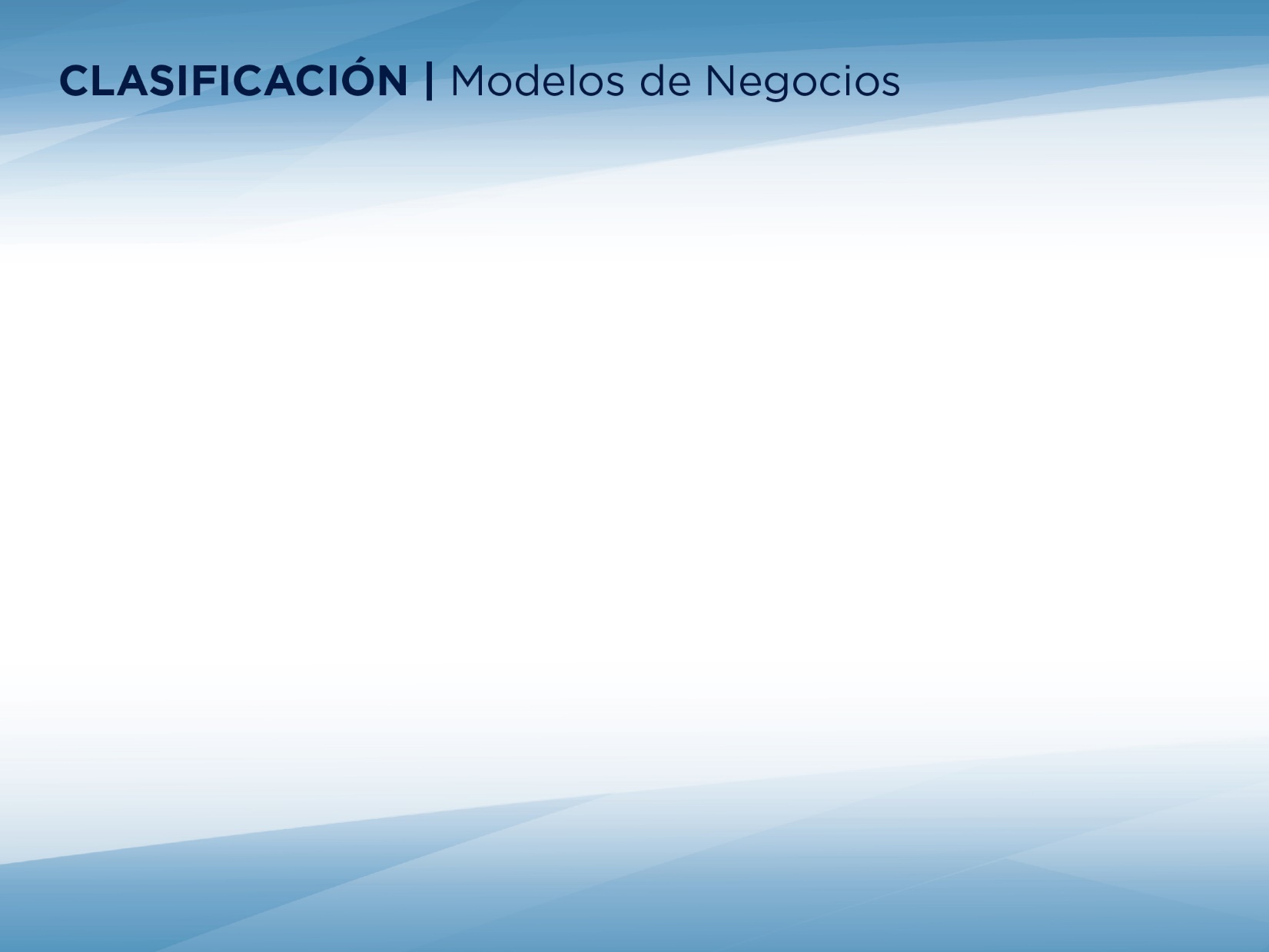 INNOV. MEJORADORES
INNOV. DISRUPTIVOS
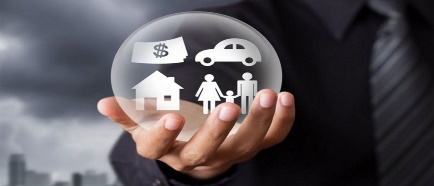 ON DEMAND
BASADAS EN USO
MICRO
P2P
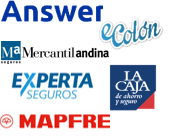 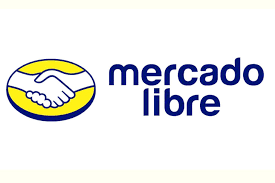 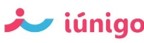 ASEGURADORAS
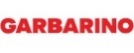 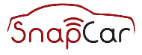 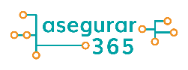 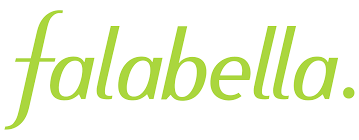 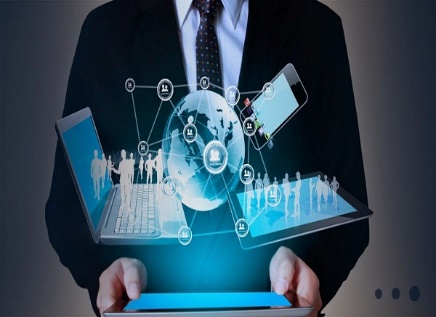 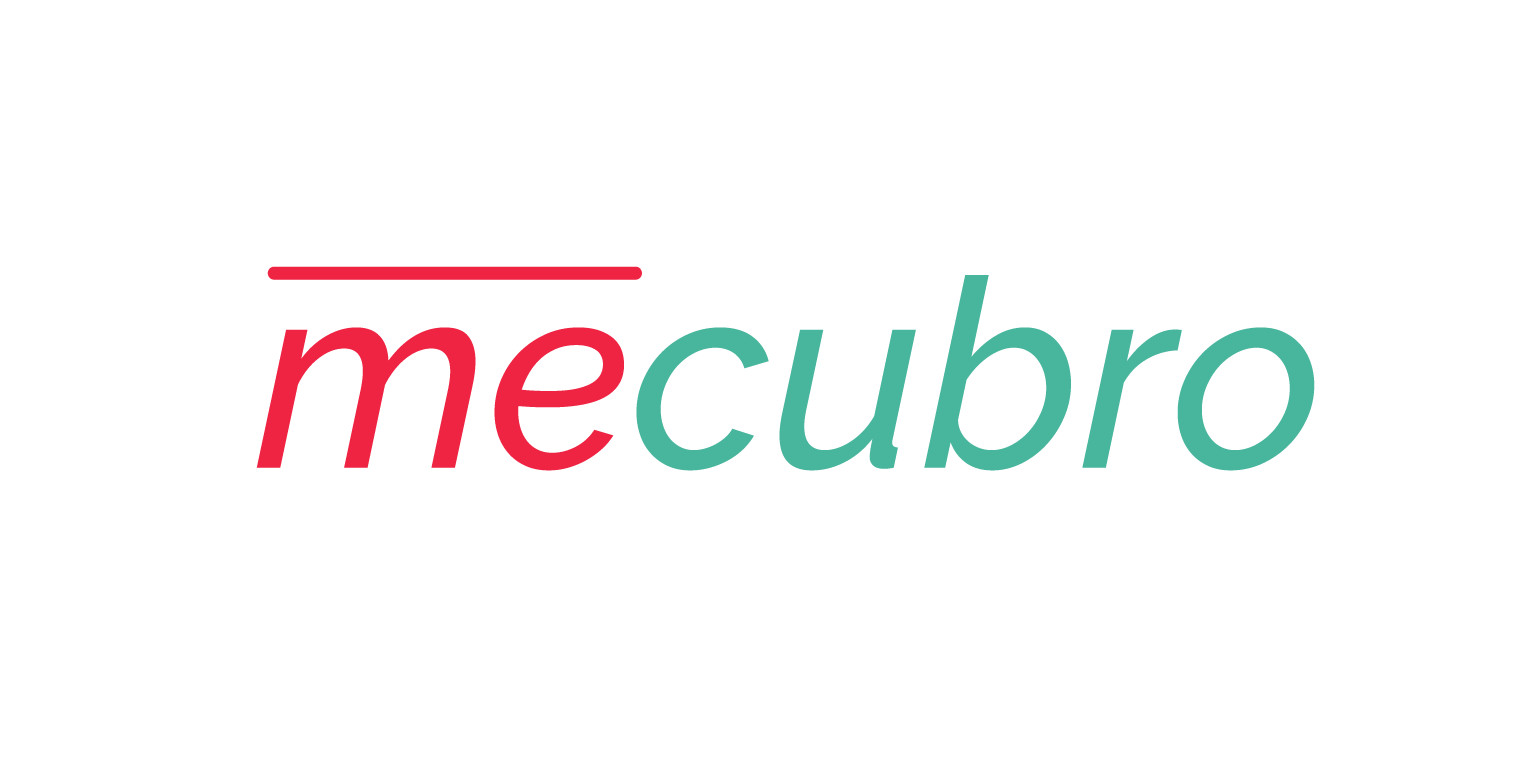 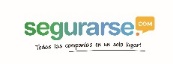 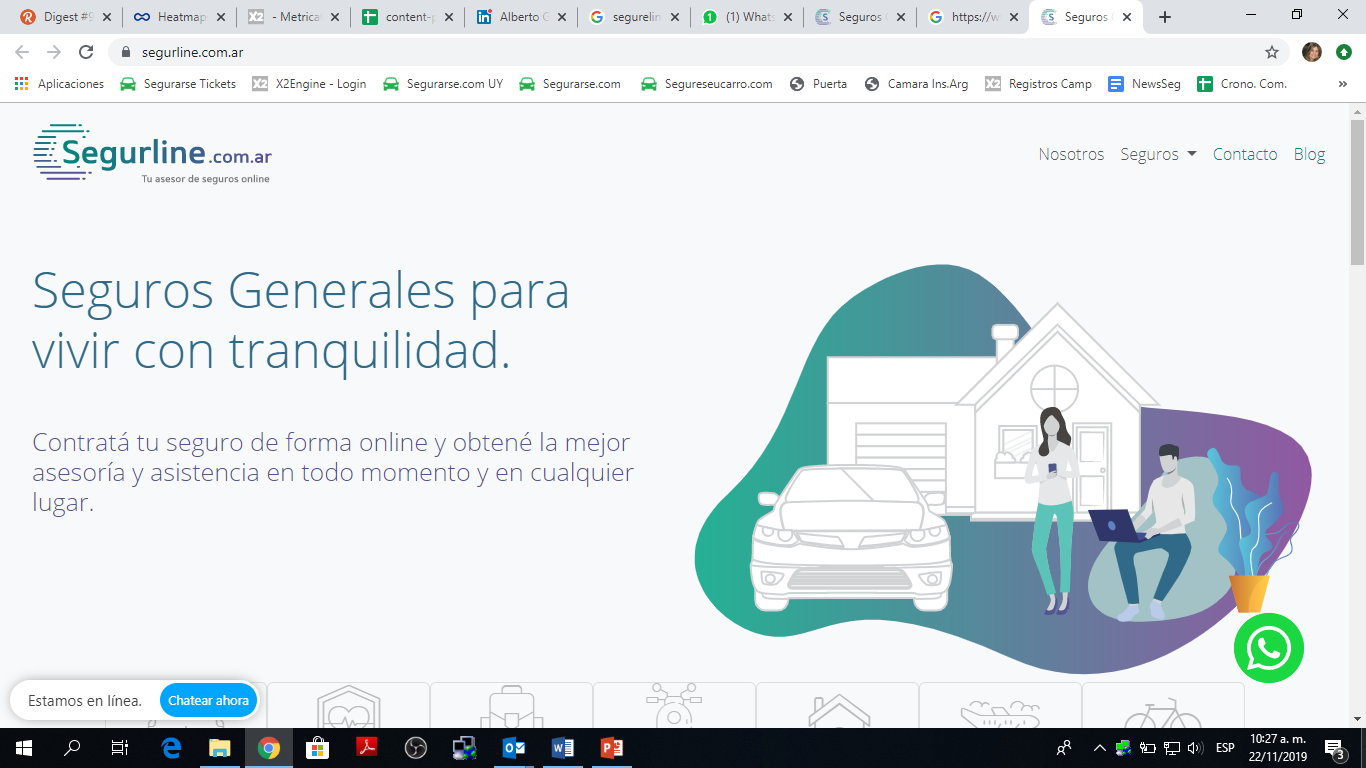 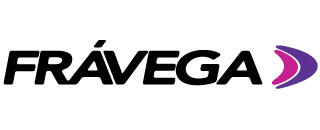 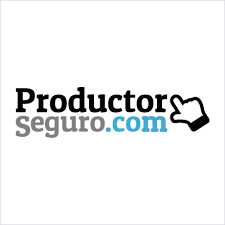 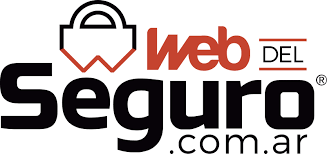 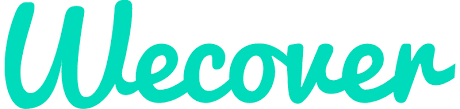 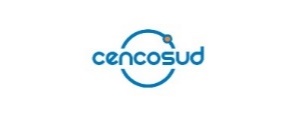 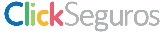 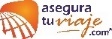 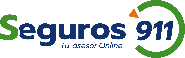 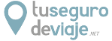 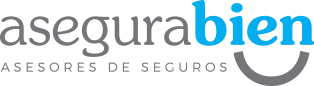 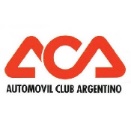 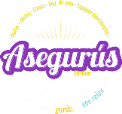 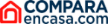 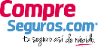 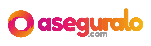 Ubicación en la Cadena
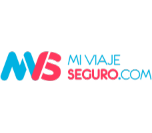 FACILITADORES
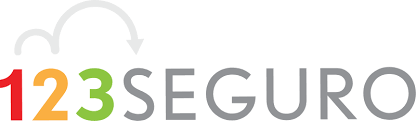 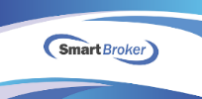 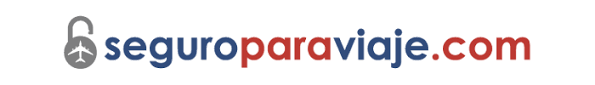 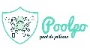 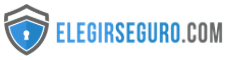 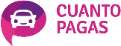 DISTRIBUIDORES
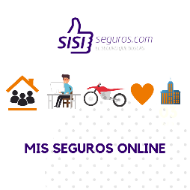 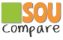 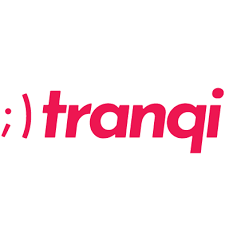 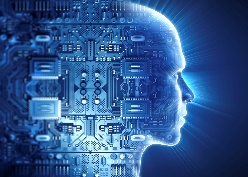 ESPECIALISTAS EN TECNOLOGÍA
SOLUCIONES DE FRONT OFFICE
MANEJO DE SINIESTROS
ESPECIALISTAS EN DATOS
ADMINISTRACIÓN DE PÓLIZAS
Nivel de Disrupción
(* )Adaptación al Mercado local de la clasificación de Capgemini
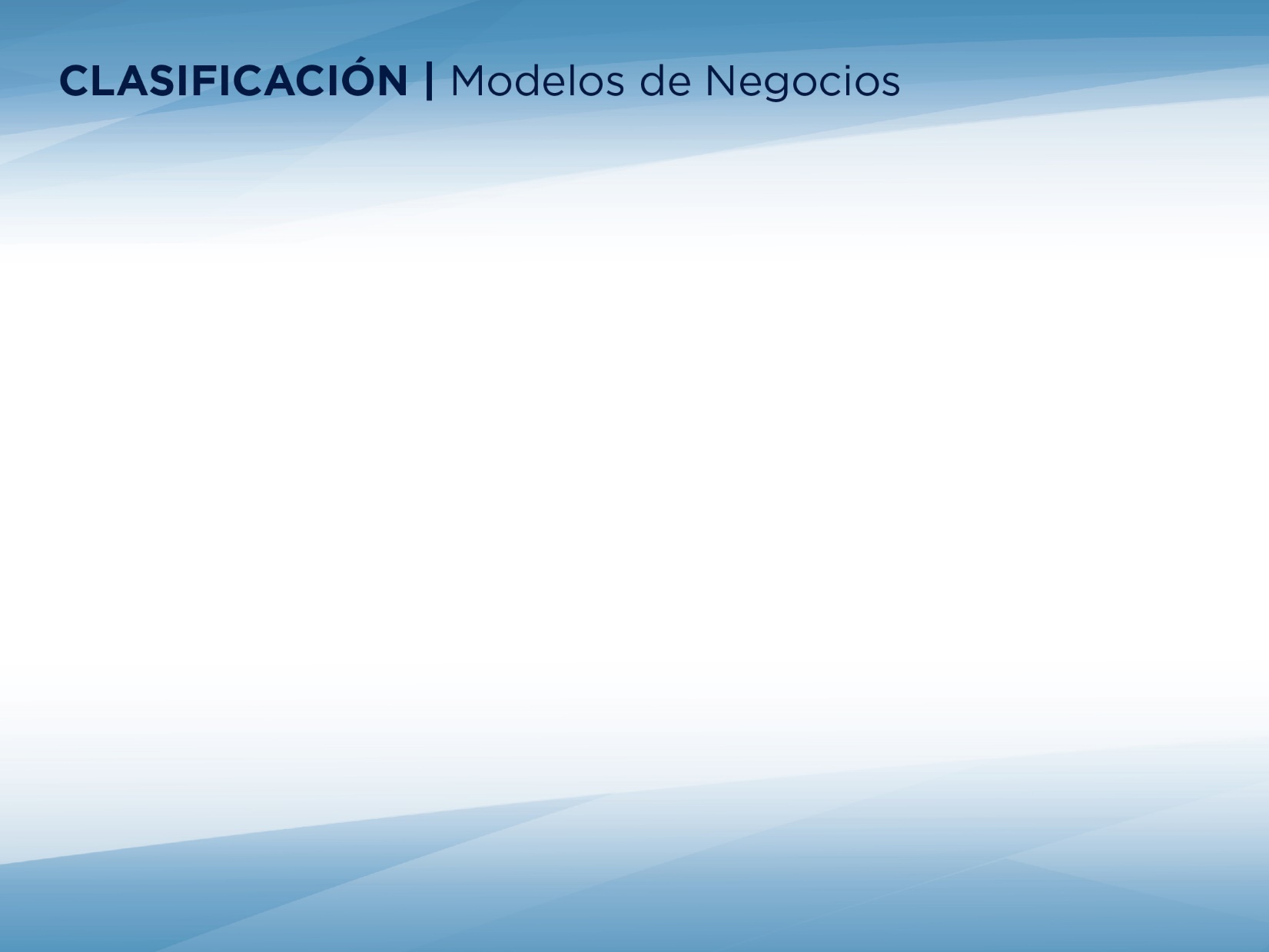 INNOV. MEJORADORES
INNOV. DISRUPTIVOS
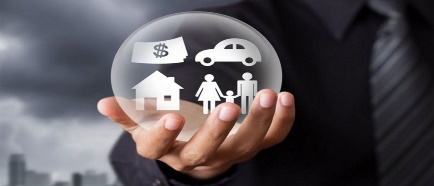 ON DEMAND
BASADAS EN USO
MICRO
P2P
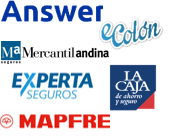 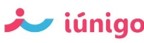 ASEGURADORAS
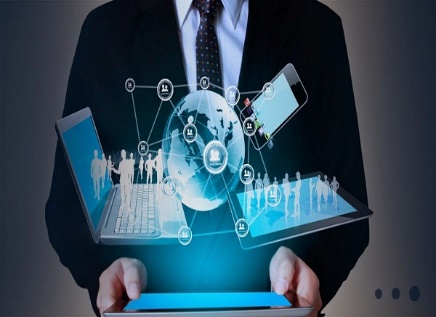 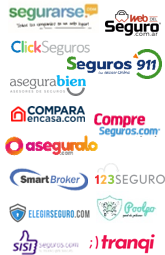 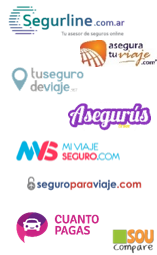 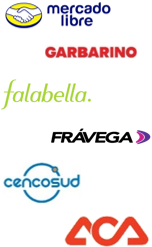 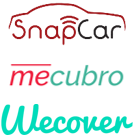 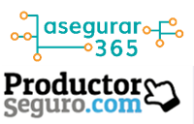 Ubicación en la Cadena
FACILITADORES
DISTRIBUIDORES
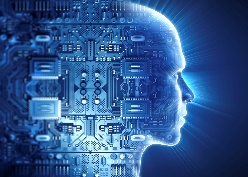 SOLUCIONES DE FRONT OFFICE
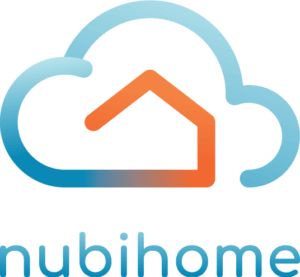 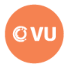 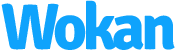 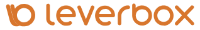 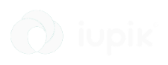 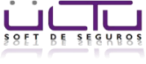 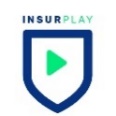 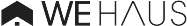 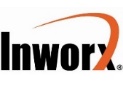 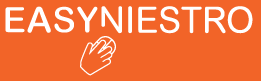 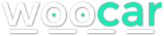 Nivel de Disrupción
(* )Adaptación al Mercado local de la clasificación de Capgemini
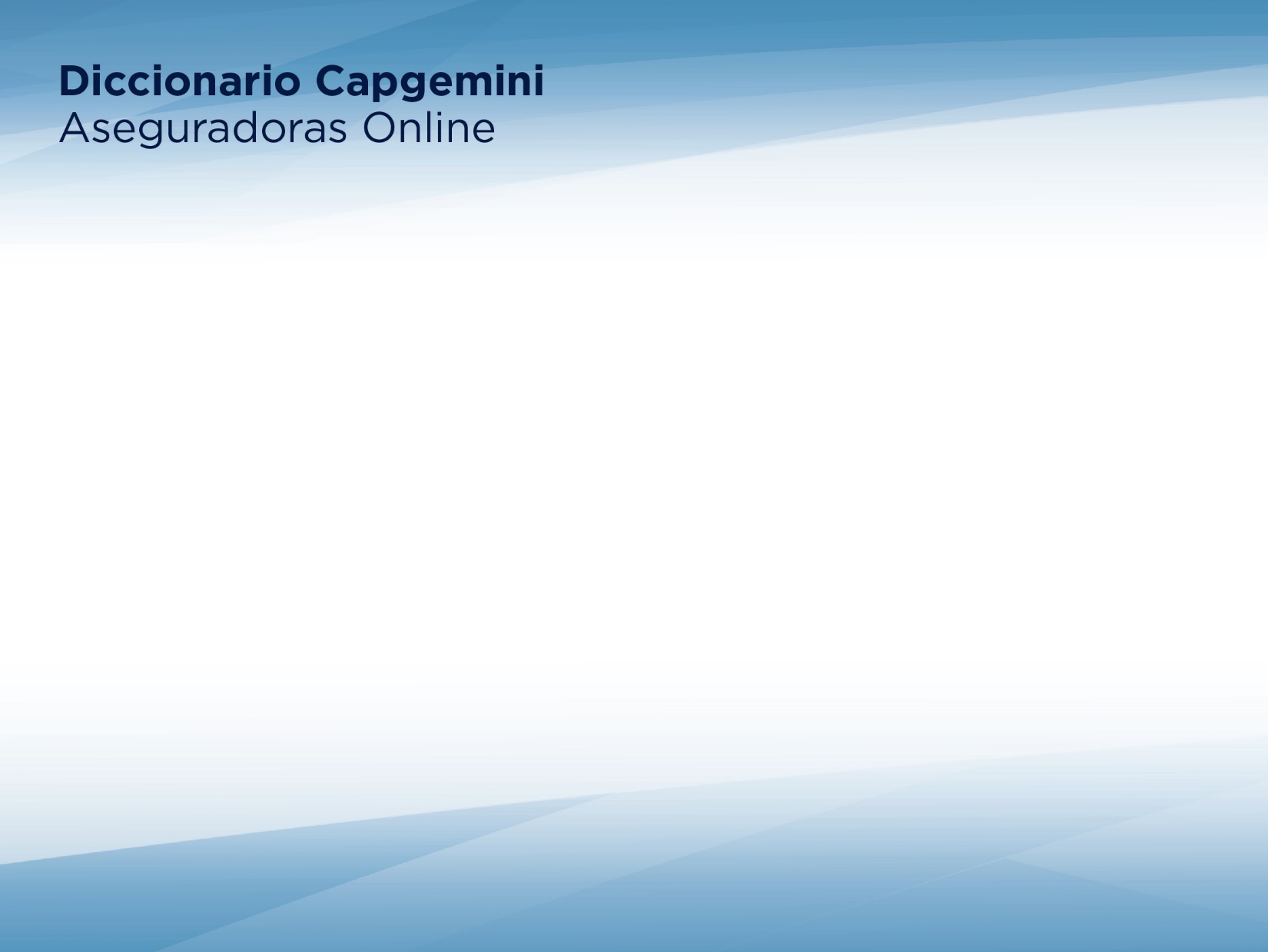 (* )Adaptación al Mercado local de la clasificación de Capgemini
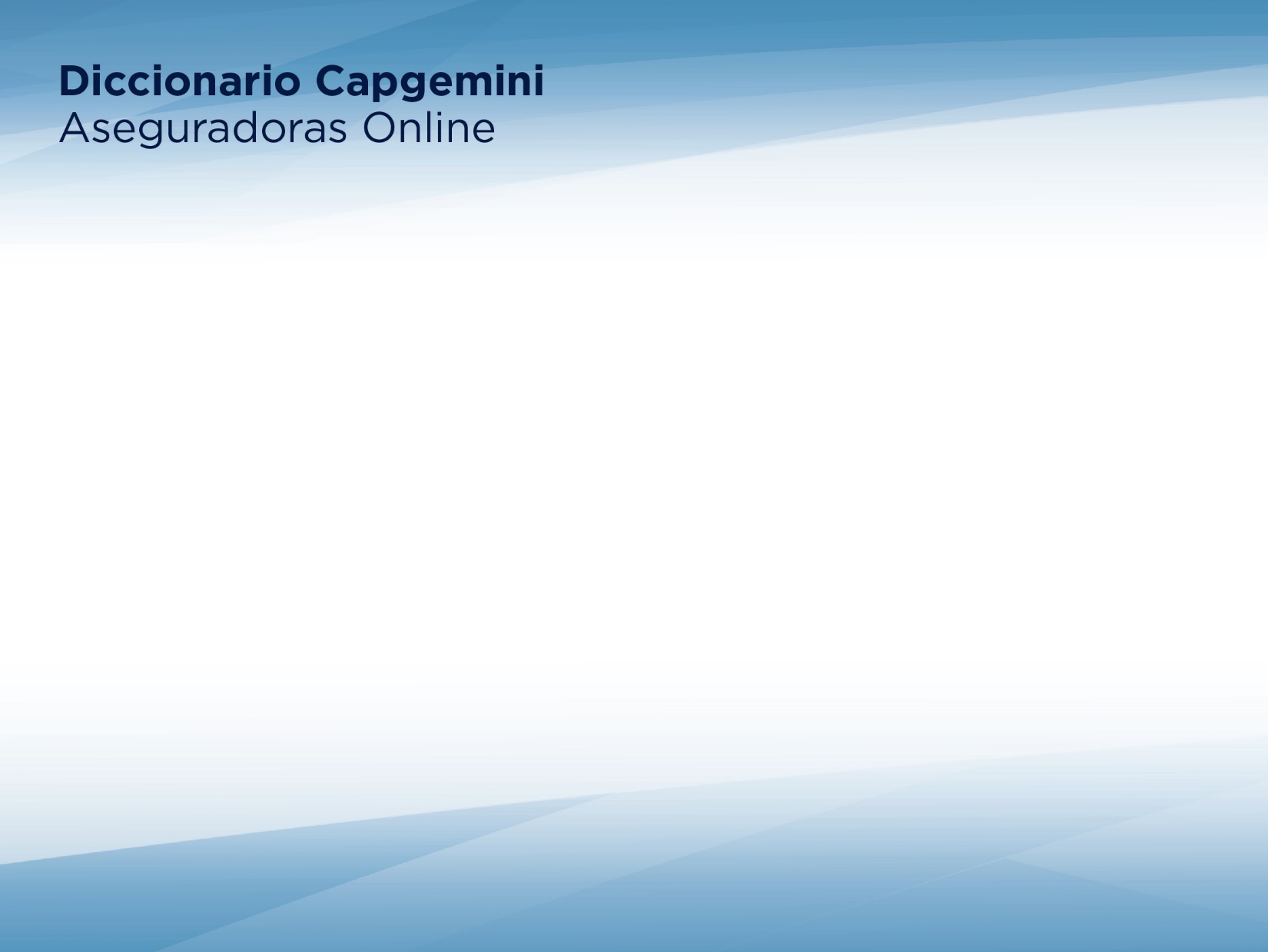 (* )Adaptación al Mercado local de la clasificación de Capgemini
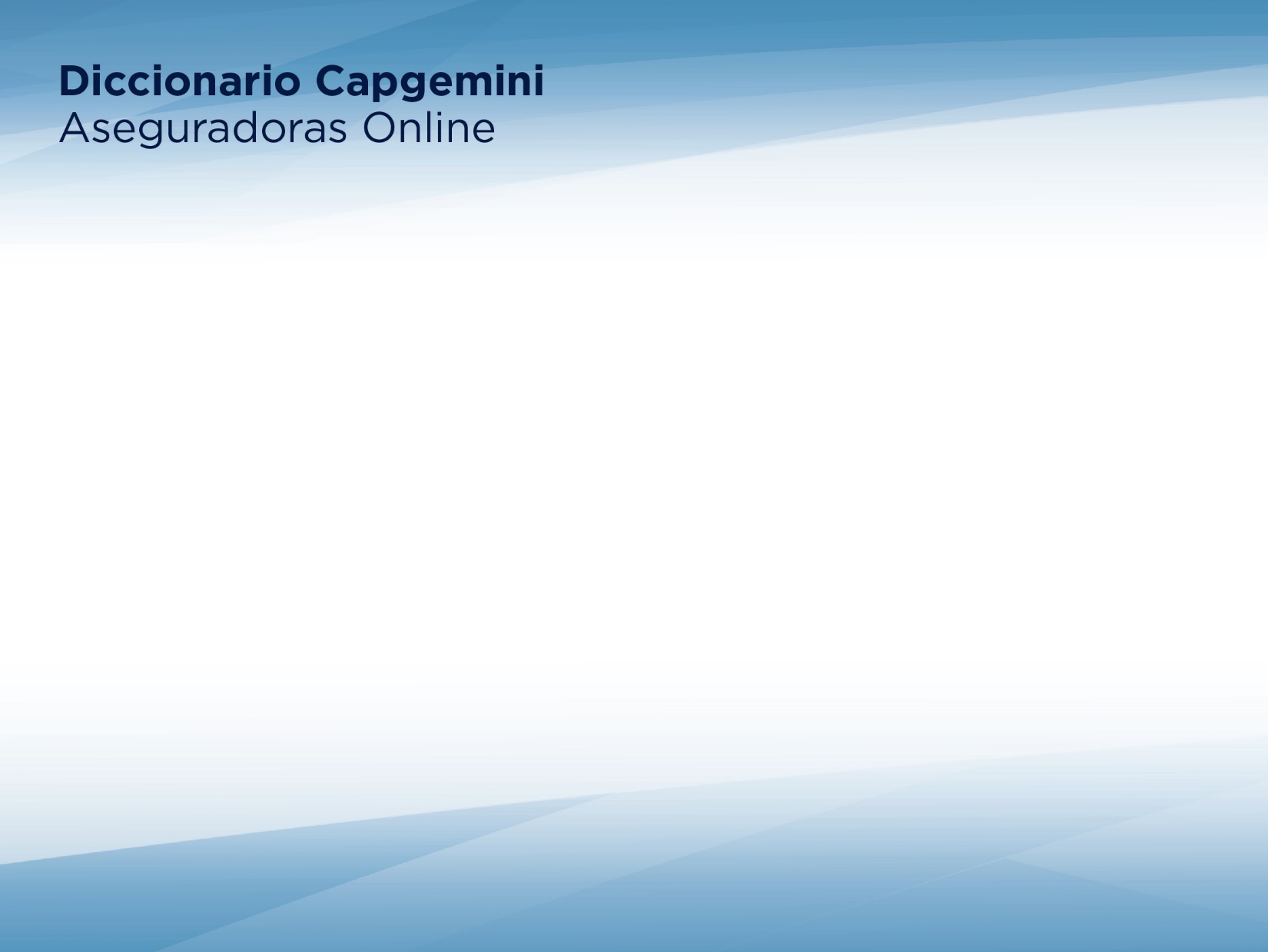 (* )Adaptación al Mercado local de la clasificación de Capgemini